Worship Music
I Will Trust in You (Lauren Daigle)
More Love, More Power (Michael W. Smith)
Be Thou My Vision
Hunger (David & Nicole Binion)
1
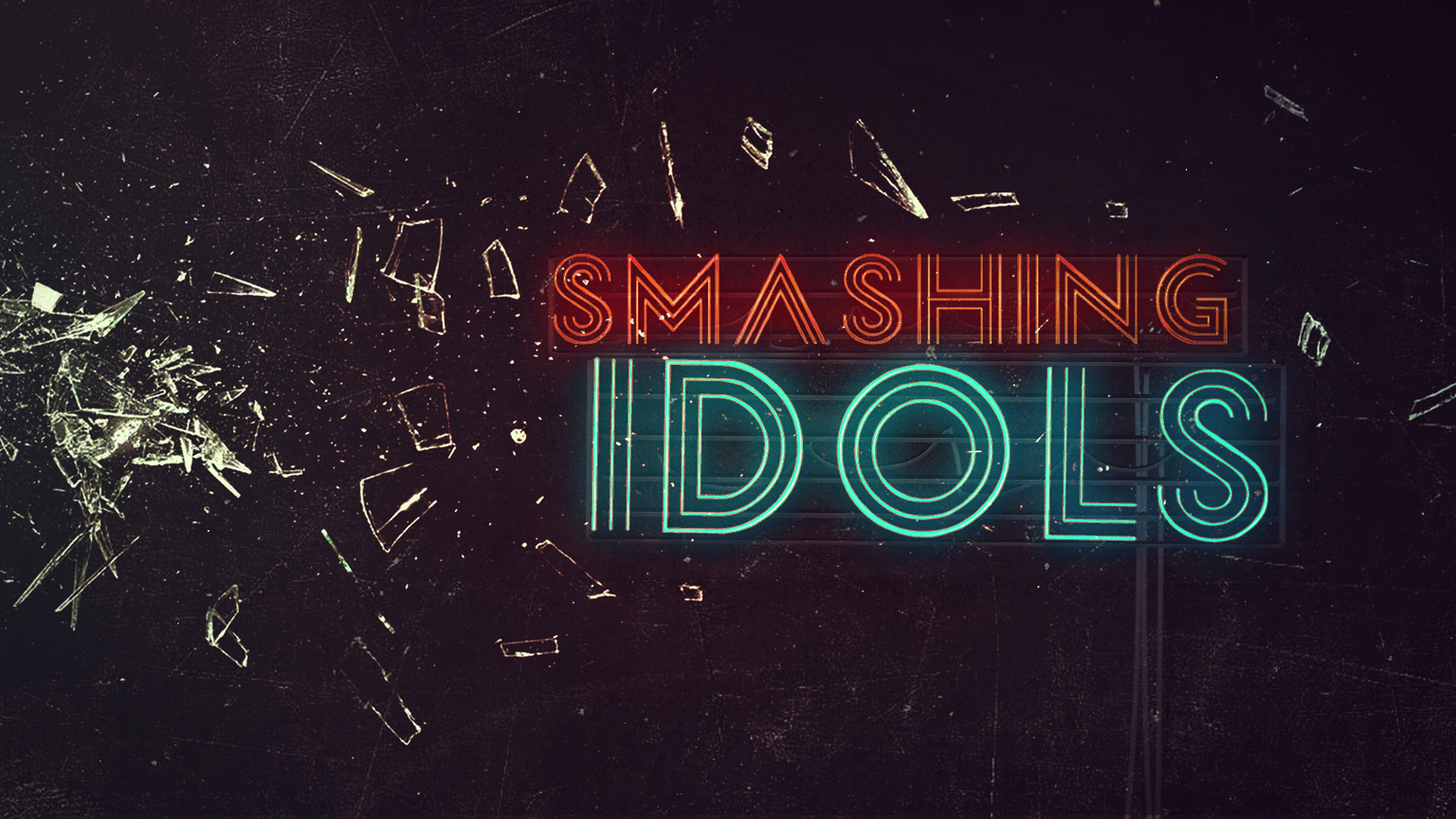 2
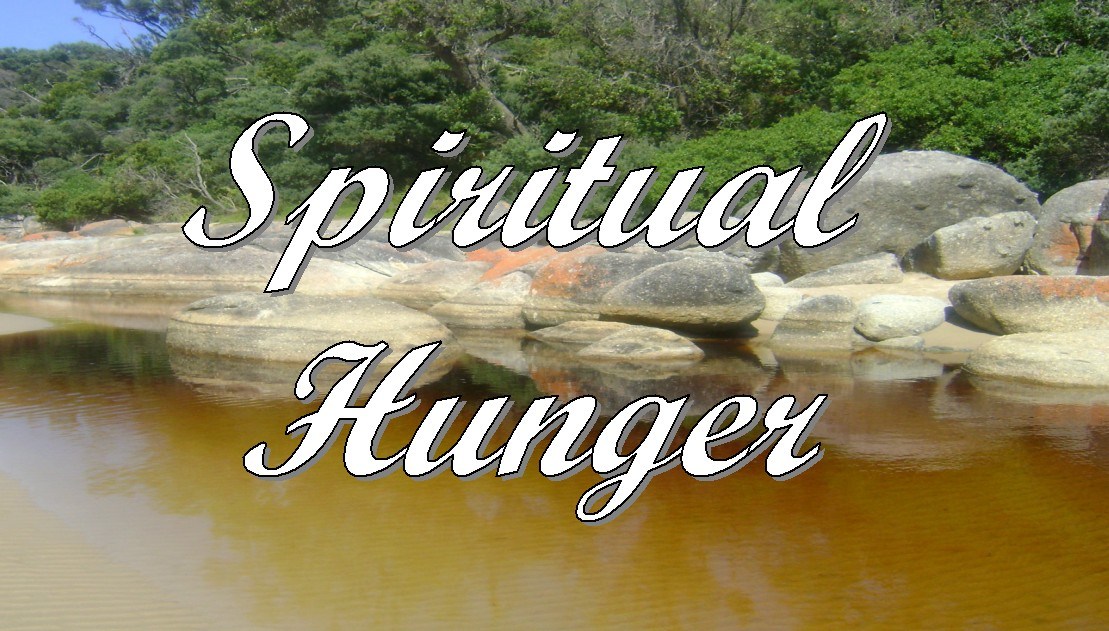 3
Idol of Power and Success
Ecclesiastes 1 & 2 discusses the idol of power and success. 
Solomon goes out on a happiness quest and tries out every worldly thing. 
He concludes that seeking everything under the sun is vanity because it terminates upon itself. 
It is all meaningless apart from Christ. 
Life can only be found in Christ.
4
Sermon
Pastor Joby Martin
5
2 Vanity of vanities, says the Preacher, vanity of vanities!  All is vanity. 3 What does man gain by all the toil at which he toils under the sun? 4 A generation goes, and a generation comes, but the earth remains forever. 5 The sun rises, and the sun goes down, and hastens to the place where it rises. 6 The wind blows to the south and goes around to the north; around and around goes the wind, and on its circuit the wind returns. 7 All streams run to the sea, but the sea is not full; to the place where the streams flow, there they flow again. 8 All things are full of weariness; a man cannot utter it; the eye is not satisfied with seeing, nor the ear filled with hearing. 9 What has been is what will be, and what has been done is what will be done, and there is nothing new under the sun.  (Ecclesiastes 1:2-9)
6
13 And I applied my heart to seek and to search out by wisdom all that is done under heaven.  It is an unhappy business that God has given to the children of man to be busy with. 14 I have seen everything that is done under the sun, and behold, all is vanity and a striving after wind. 15 What is crooked cannot be made straight, and what is lacking cannot be counted. 16 I said in my heart, “I have acquired great wisdom, surpassing all who were over Jerusalem before me, and my heart has had great experience of wisdom and knowledge.” 17 And I applied my heart to know wisdom and to know madness and folly. I perceived that this also is but a striving after wind. 18 For in much wisdom is much vexation, and he who increases knowledge increases sorrow. (Ecclesiastes 1:13-18)
7
Solomon’s Journey
In these verses, Solomon begins to tell us about his life’s journey.  
He compares the striving of his life to the endless cycles of nature, which continue for generations without change. 
Solomon tried to find meaning in education, gaining wisdom and knowledge, and becoming the wisest man in the world.
When he got to the top of the educational ladder, he found that it was pointless, and his life was still empty.  
Knowing more just made him sadder.
8
9 So I became great and surpassed all who were before me in Jerusalem.  Also my wisdom remained with me. 10 And whatever my eyes desired I did not keep from them.  I kept my heart from no pleasure, for my heart found pleasure in all my toil, and this was my reward for all my toil. 11 Then I considered all that my hands had done and the toil I had expended in doing it, and behold, all was vanity and a striving after wind, and there was nothing to be gained under the sun. (Ecclesiastes 2:9-11)
9
12 So I turned to consider wisdom and madness and folly.  For what can the man do who comes after the king?  Only what has already been done. 13 Then I saw that there is more gain in wisdom than in folly, as there is more gain in light than in darkness. 14 The wise person has his eyes in his head, but the fool walks in darkness.  And yet I perceived that the same event happens to all of them. 15 Then I said in my heart, “What happens to the fool will happen to me also.  Why then have I been so very wise?”  And I said in my heart that this also is vanity.      (Ecclesiastes 2:12-15)
10
What the World Offers
Solomon tells us that he used the wisdom he had developed to get him more fun and more stuff.  
He found that the lifestyle wasn’t any more satisfying than academics, that it had no lasting significance.
He tried working hard, but there wasn’t an accomplishment that was ever good enough.  
Solomon concludes that, even though it’s better to be wise than foolish, everyone dies in the end.  
The accomplishments of the world are temporary.
11
11 He has made everything beautiful in its time.  Also, he has put eternity into man's heart, yet so that he cannot find out what God has done from the beginning to the end. (Ecclesiastes 3:11)
12
Ultimate Outcome
Solomon realizes that, while work is good and the pleasures of life are good, these things can only be truly enjoyed in the context of a life following after God.  
Apart from God, the good things in life give us temporary happiness but leave us empty.  
With Him we can experience lasting joy.  
The person apart from God and the person following God may have similar experiences, but the ultimate outcome is completely different.
13
The Point
Spiritual Hunger

The Reason It Seems That We Have An Insatiable Appetite Of The Soul Is Because   
It Was Meant To Be Filled By The Everlasting God
14
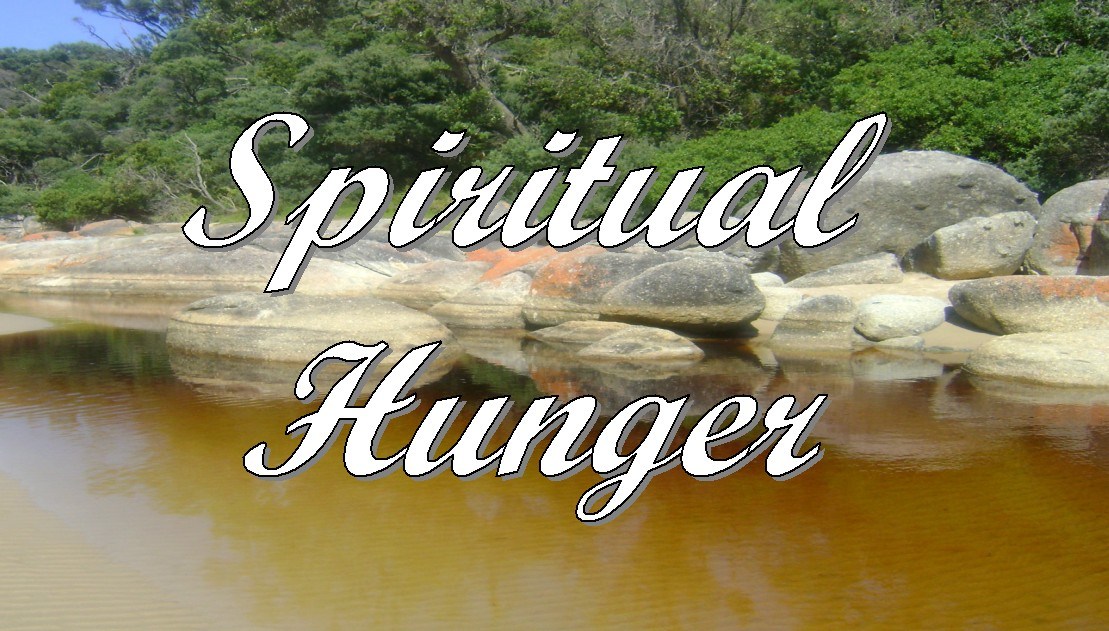 15